工作进展
--刘梦瑶
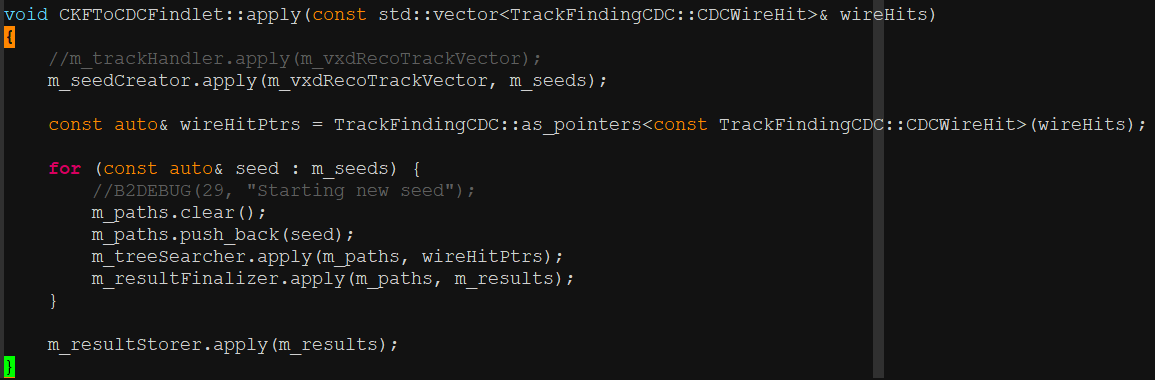 seedCreator:
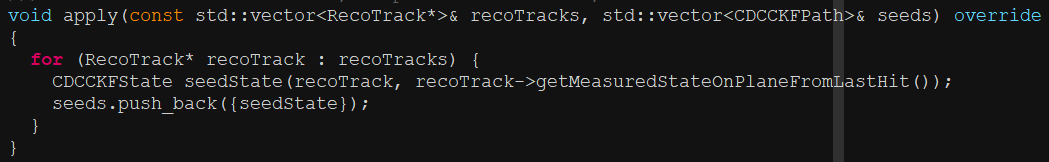 track finding
找不到seedCreator的入口
DCTrackFinding.cpp
CKFToCDCFindlet.cc
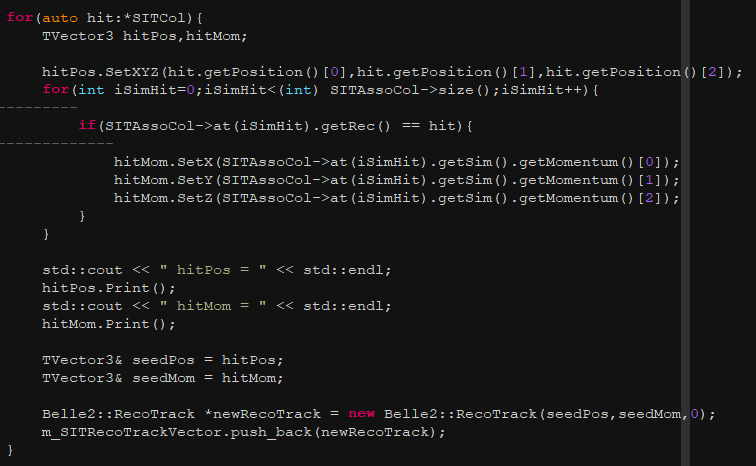 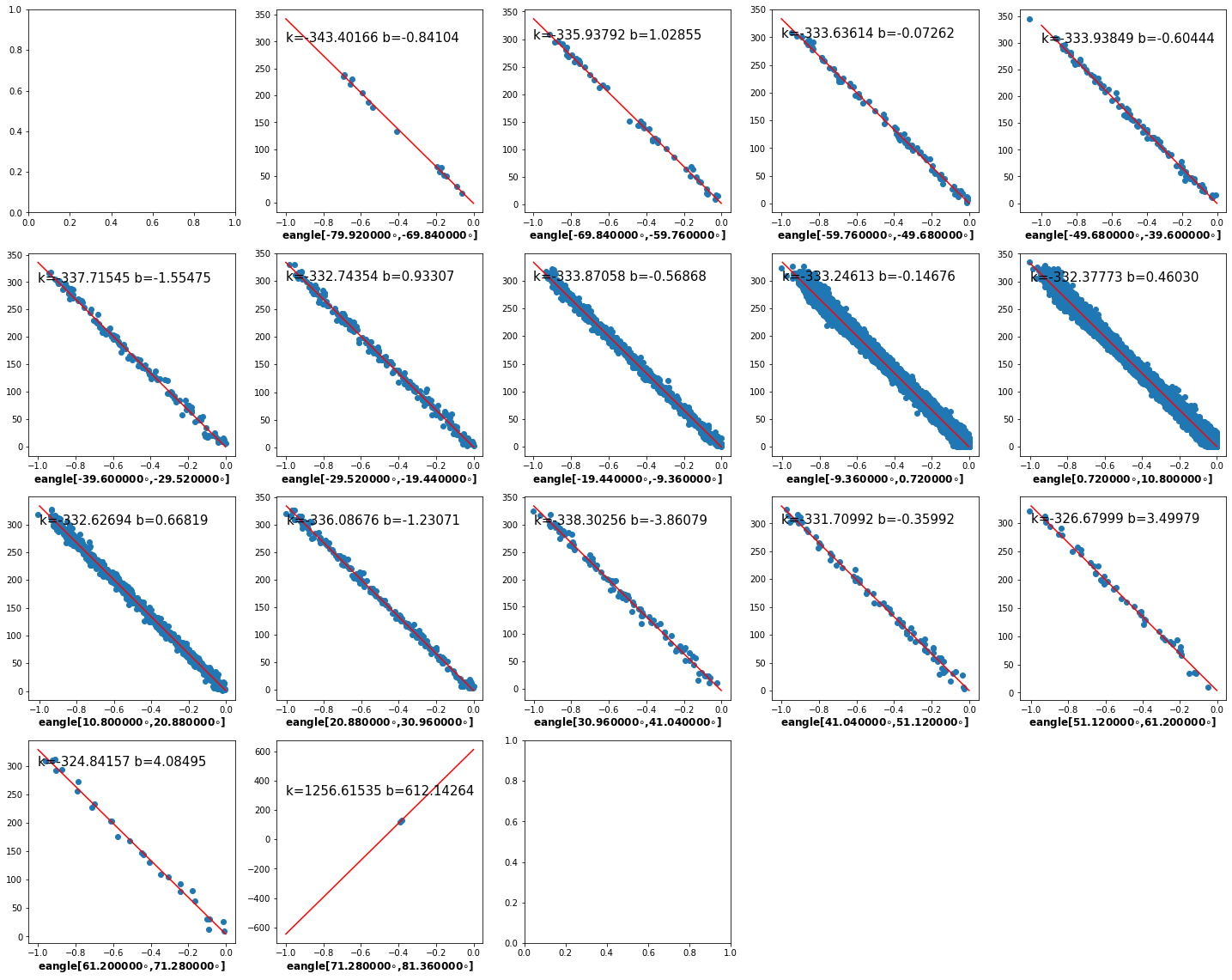 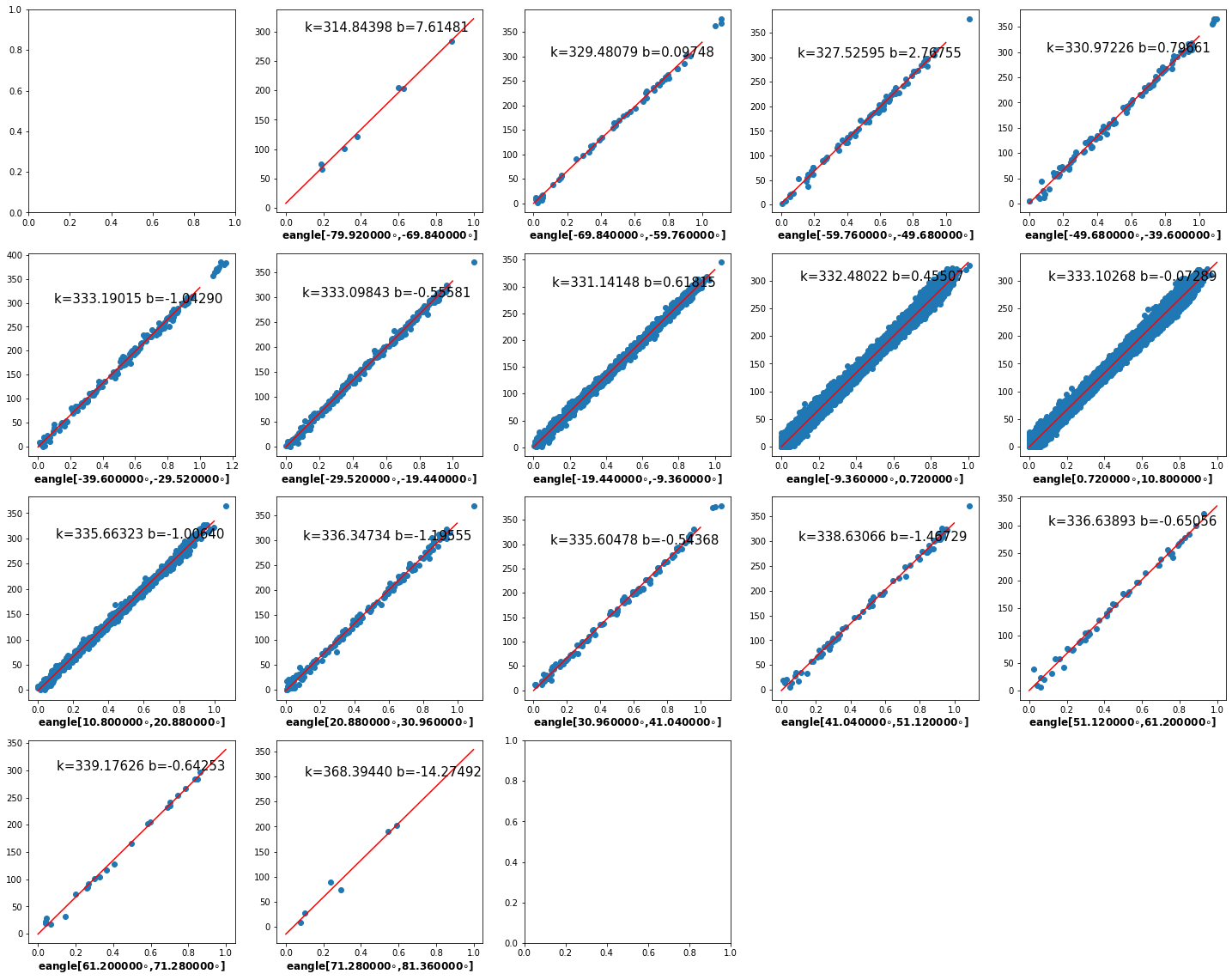